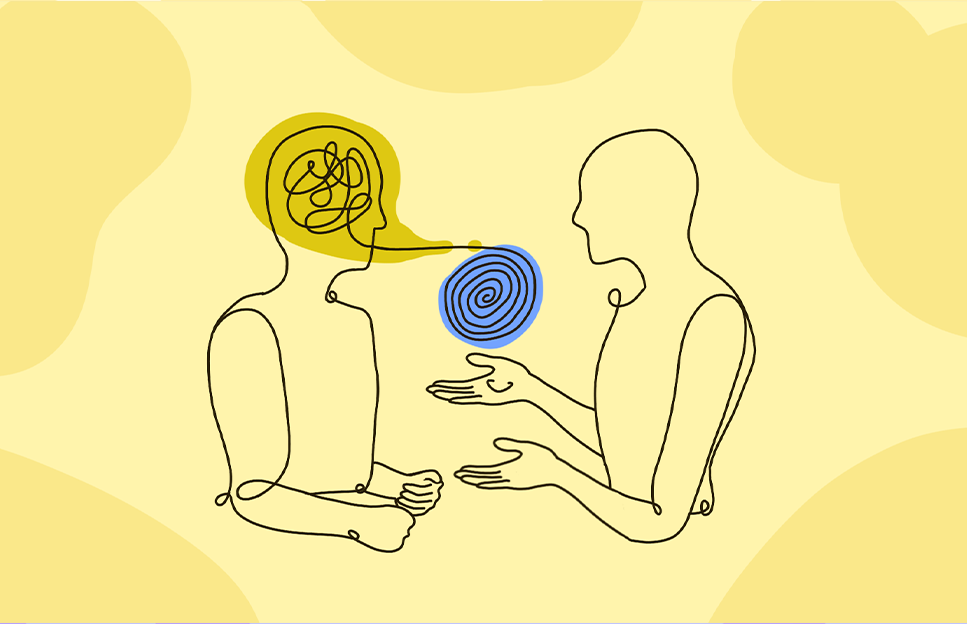 Let’s Get REAL About Your ADHD Relationship
Susan Dillon Tschudi, LMFT
CHADD Conference 2023
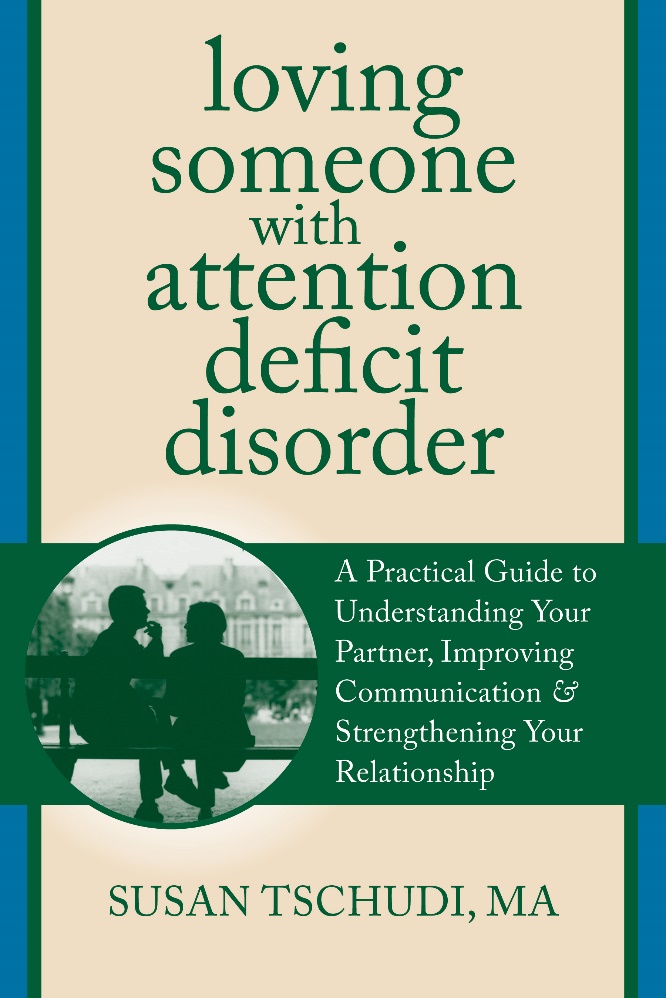 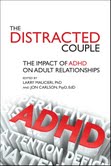 www.lovingsomeonewithadd.com
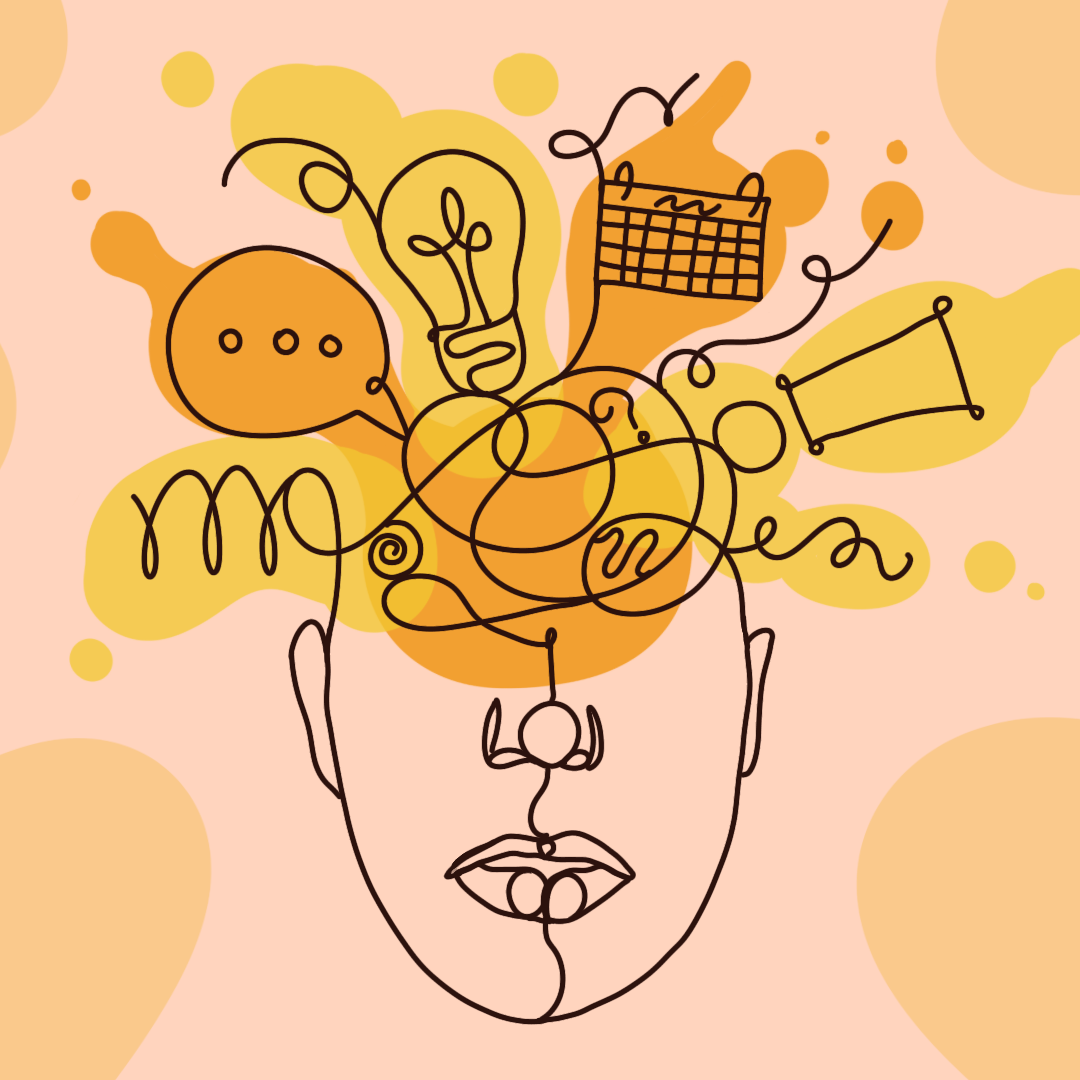 Learning Objectives
Articulate the diagnostic components of adult ADHD

Identify the symptoms of ADHD that may impact and interfere with a healthy partner relationship

Define conflictual issues that are present in the relationship due to ADHD symptoms

Help couples affected by ADHD find relational success
Knies, K, E. Bodalski, K. Flory 2021. “Romantic Relationships in Adults with ADHD: The
Effect of Partner Attachment Style on Relationship Quality.” Journal of Social and
Personal Relationships 38 (1):42-64
Luderer, M, J.A.R. Quiroga, S.V. Faraone, Y. Zhang-James, A. Reif. 2021. “Alcohol Use
Disorders and ADHD.&quot; Neuroscience and Biobehavioral Reviews (128):648-660.
Ersoy, M. A. and H. T. Ersoy 2019. “Gender-Role Attitudes Mediate the Effects of Adult ADHD
on Marriage and Relationships.” (23):40-50.
Al-Yagon, M., M. Lachmi, L. Shalev 2020. “Coping Strategies Among Adults with ADHD: The Mediational Role of Attachment Relationship Patterns.” (102):103657.

Barkley, R.A., & Gordon, M. (2002) Research on comorbidity, adaptive       functioning, and cognitive impairments in adults with ADHD: Implications for a clinical practice. In S. Goldstein & A.T. Ellison (Eds.), Clinician's guide to adult ADHD: Assessment and intervention. San Diego, CA: Academic Press.

Rostain, A.L., & Ramsay, J.R. (2006) Adult with ADHD? Try medication + psychotherapy. Current Psychiatry, 5(2), 13-16, 21-24, 27.
Sources
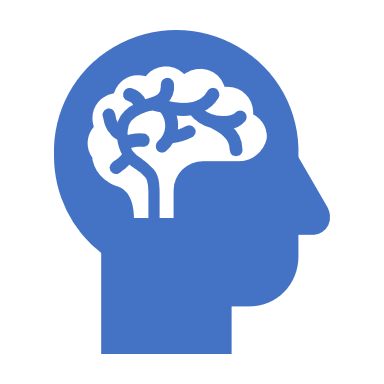 Overview of ADHD
ADHD or ADD? Understanding theSubtypes
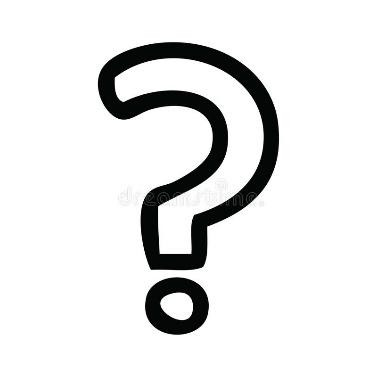 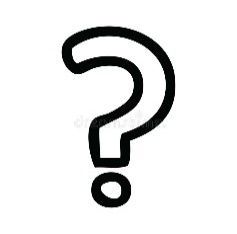 Attention Deficit Hyperactivity Disorder - 

Predominantly Hyperactive/Impulsive 	Presentation

Predominantly Inattentive	Presentation

Combined Presentation
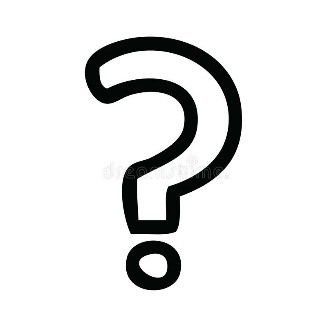 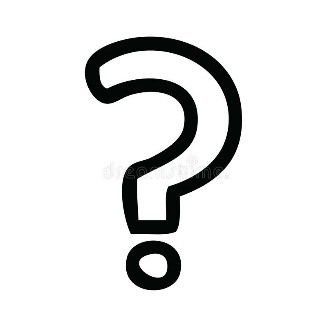 Neurobiological
Dysregulation of dopamine and norepinephrine in prefrontal cortex 
Dopamine – attention, focus, staying on task 
Norepinephrine – attention span, impulsivity and distractibility
Lifespan disorder
Highly heritable 
Affects from 5 to 7% of adult population
5% of 328 million = 16.5 MILLION
7% of 328 million = 23 MILLION
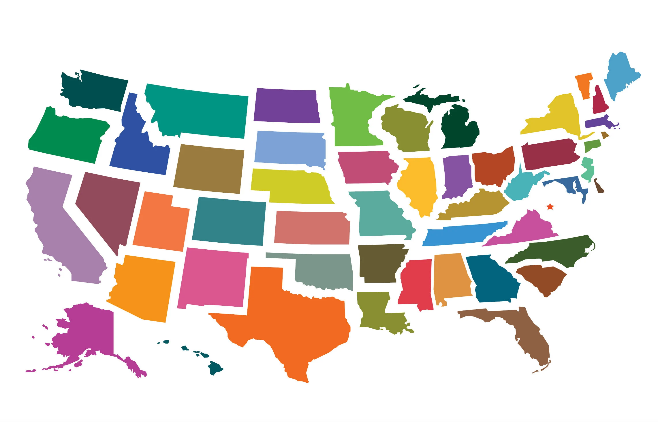 Neurobiological Impact of Adult ADHD
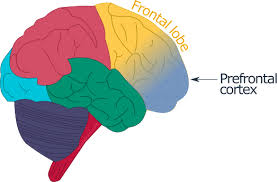 Prefrontal Cortex/Executive Function
Planning
Prioritizing
Organizing
Decision Making
Modulation of Emotion
Dysregulation of Prefrontal Cortex will affect
Attention Span
Judgement
Decision Making
Impulse Control
Emotional response
Dysregulation of PFC is remedied by STIMULATION
Easily distracted
Trouble concentrating on tasks/what others are saying
Problems remembering obligations or appointments
Misplaces/has trouble finding things
Problems with follow through

Difficulty with organization
Avoids or delays getting started on tasks
Trouble paying attention when doing boring or repetitive work
Careless mistakes

Impulsive behavior
Interrupt others
Reckless actions/decisions
Substance Use

Restlessness
Complaints of boredom 

Emotional dysregulation
Moodiness
Defensiveness
Unprovoked angry outbursts
ADHD Symptoms
(Not a one size fits all BUT. . . .)
Comorbidity
ANXIETY
DEPRESSION
ADHD
Substance Abuse
The NON ADHD Partner
Attention Surplus Syndrome
The NON ADHD Partner
A.S.S.
Attention Surplus Syndrome
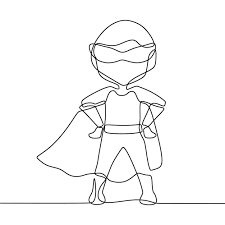 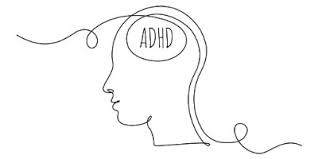 A.S.S.
The
NON Partner
The 
WITH
Partner
Individuals with ADHD have a harder time starting and maintaining interpersonal relationships. (Adler, 2008)
What Can Be Done?
Before Knowing 
vs. 
After Knowing
For the WITH partner
Come to terms with the diagnosis
Education
Manage co-morbidity (anxiety/depression)
Limit substances
Consider medications
Good self care
Adjunct services
What Can Be Done
What Can Be Done?
For the Non partner
Education
Come to terms with the diagnosis
Relearn communication 
Good self care
Establish boundaries
Empathy
For the Couple
Couples therapy with an expert
Communication
Conflict resolution
What Can Be Done?
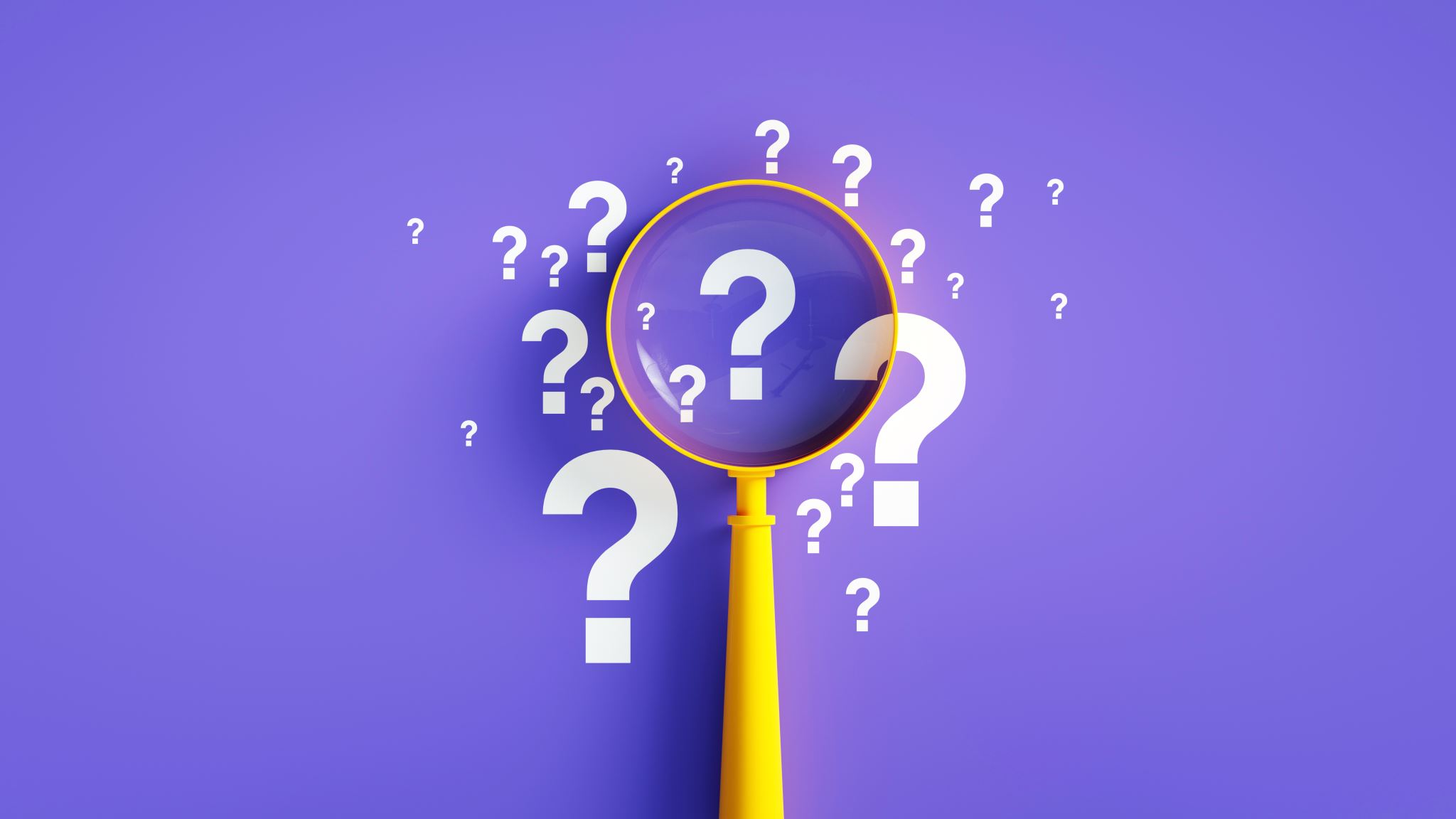 Things to Consider
The With Partner
Novelty
Interest
Challenge
Urgency
Passion
Motivators
The Non Partner
Importance
Reward/Consequences
“By [the age of] 12, children with ADHD receive twenty thousand more negative comments than their peers who do not have ADHD.” 
William Dodson, M.D.
SHAMEFACTOR
Q&A
Susan Tschudi, LMFT
Lovingsomeonewithadd.com
therapybysusan@gmail.com